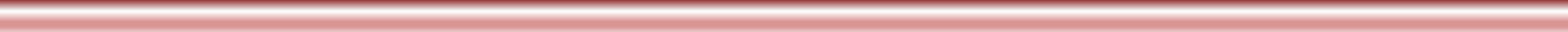 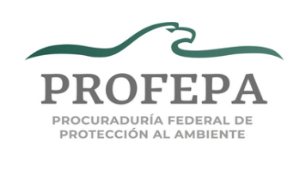 Delegación en el Estado de Veracruz
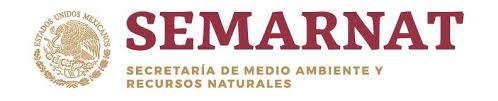 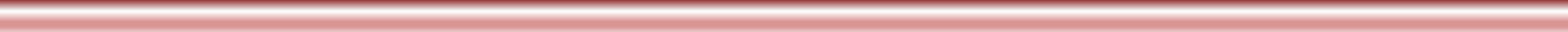 Procurador Federal de Protección al Ambiente
J11
5792
Subdelegación Jurídica
Subdelegación de Inspección Industrial
Subdelegación de Inspección de Recursos Naturales
6022
O31
O31
O31
5989
5970
Inspector Elite
Departamento de Inspección
Departamento de Representación Regional A
6265
O11
6268
O11
O11
6190
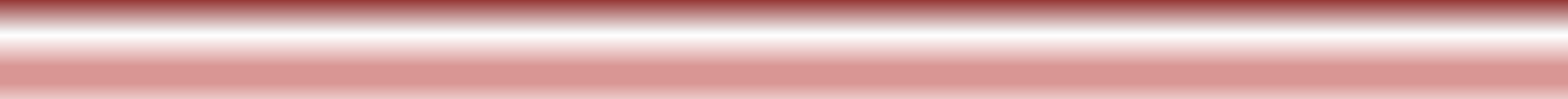